Развитие речи детей в режиме дня дошкольной организации
Презентацию разработала 
Воспитатель Матафонова И.В.
Формирование правильной, хорошей устной речи, навыков речевого общения - одна из важнейших задач дошкольного образования. Однако практика показывает, что количество детей, имеющих серьезные речевые нарушения, ежегодно увеличивается, дети с отклонениями в речевом развитии сегодня составляют самую многочисленную группу – до 80% от всех детей. В связи с этим перед специалистами ДОУ встает проблема создания оптимальных психолого-педагогических условий для полноценного речевого развития детей. Одним из направлений ее решения становится организация единого речевого режима для воспитанников, основная цель которого – профилактика отклонений в речевом развитии дошкольников.
Формирование единого речевого режима включает несколько взаимосвязанных аспектов, практическая реализация которых становится возможной только при взаимодействии всех специалистов ДОУ, наличие у них заинтересованности в создании условий для гармоничного языкового и речевого развития детей.
Основные направления реализации речевого режима в условиях ДОУ.
Формирование педагогических требований к речи сотрудников.
Формирование единых требований к речи детей на основе учета их возраста и индивидуальных речевых возможностей.
Создание психолого-педагогических условий для расширения речевой практики детей, развитие их речевой активности, потребности в речевой коммуникации.
Создание обогащенной соответствующей возрастным особенностям и образовательным потребностям детей коррекционно-развивающей речевой среды.
Организация работы с родителями, направленная на формирование правильного речевого воспитания ребенка в семье.
Формирование педагогических требований к речи сотрудников.
К речи воспитателя всегда предъявляются высокие требования:
- богатый и точный словарь;
- безупречная грамматически, содержащая разнообразные синтаксические конструкции, яркая, выразительная речь;
- чистое звукопроизношение, четкая дикция и правильная орфоэпия;
- богатая мимика, приветливый и доброжелательный тон, немногословная, но понятная и логичная речь;
- культура связной речи: умение вести диалог, рассказывать и слушать;
- умение рассказывать и свободно держаться в детской аудитории и обладать навыками публичной речи;
- манера поведения воспитателя в процессе речевого общения - образец для окружающих (поза, жесты, отношение к окружающим);
- возрастная направленность речи: доступность содержания, использование соответствующего возрасту детей словаря и синтаксиса.
Культура речи педагога – важнейшее качество его профессиональной педагогической деятельности.
Формирование единых требований к речи детей на основе учета их возраста и индивидуальных речевых возможностей.
Реализация данного условия становится возможной на основе тщательного углубленного и динамического изучения состояния речи каждого ребенка. Такая диагностика языкового и речевого развития при конструктивном сотрудничестве воспитателей и логопедов и включает начальное, промежуточное и итоговое обследование. Отмечаются индивидуальные особенности языка и речи каждого ребенка, так и общий уровень языкового и речевого развития дошкольников возрастной группы.
Создание психолого-педагогических условий для расширения речевой практики детей, развитие их речевой активности, потребности в речевой коммуникации.
Необходимо побуждать детей к речевому общению с взрослыми и между собой.
Отвечать на все вопросы ребенка, прочитанного, увиденного на прогулке и т.д.
Развивать фонетическую сторону речи  дошкольников (проводить
артикуляционные и дыхательные упражнения для стимуляции появления онтогенетических звуков в речи детей.
Развивать и обогащать словарь детей на основе развития представлений об окружающем мире.
Развивать у детей умение строить предложения различной синтаксической сложности.
Создавать условия для практического освоения дошкольниками правилами родного языка.
Приобщать детей к культуре чтения художественной литературы.
Организация работы с родителями, направленная на формирование правильного речевого воспитания ребенка в семье.
Активное вовлечение в коррекционно-развивающую работу семей воспитанников очень важно для формирования заинтересованности родителей и других близких взрослых ребенка в правильном речевом развитии ребенка.
В период дошкольного детства семья оказывает решающее воздействие на ребенка, в том числе посещающего дошкольное учреждение. Опора на семью, серьезный настрой родителей на проведение в семье необходимых мероприятий по профилактике и преодолению нарушений речи у детей значительно дополняют работу воспитателей в этом направлении. Педагоги и специалисты ДОУ должны оказывать родителям необходимую методическую помощь по вопросам адекватного семейного воспитания ребенка с нарушениями речи.
Создание обогащенной соответствующей возрастным особенностям и образовательным потребностям детей коррекционно-развивающей речевой среды.
Естественная речевая среда - стихийно-речевая среда, в которой воспитывается ребенок. Она может быть благоприятной для речевого и общего психического развития - если с ребенком общаются люди с правильной речью, если реагируют на речь ребенка, отвечают на их вопросы. И может быть неблагоприятной, в том случае, если взрослые не реагируют на речь ребенка, не разговаривают, у них наблюдаются дефекты в речи (картавость, шепелявость).
Искусственная речевая среда – специально организованная среда с помощью методических средств. Одним их таких средств является книжный уголок.
Книжный уголок в группе детского сада
Книжный уголок - необходимый элемент не только предметно-развивающей среды в группе, но и эффективное средство развития речи дошкольников. Его наличие обязательно во всех возрастных группах, а содержание зависит от возрастных возможностей и способностей воспитанников данной группы.
Группы раннего возраста
В книжном уголке должно находиться немного книг - 4-5, но у воспитателя в запасе должны иметься дополнительные экземпляры этих же книг:
- книги на плотной основе по знакомым программным сказкам, потешкам, объемом не более 5 листов;
- книги с динамичными элементами (двигающиеся глазки, открывающиеся и закрывающиеся окошки и т.п.);
- книжки разного формата: книжки-половинки (в половину альбомного листа), книжки -четвертушки, книжки - малышки;
- книжки-панорамы (с раскладывающимися декорациями, двигающимися фигурками);
- музыкальные книжки (с голосами животных, песенками сказочных героев и т.п.);
- книжки-раскладушки, в том числе и изготовленные своими руками;
- предметные картинки с изображением предметов ближайшего окружения.
II младшая группа
В уголке должно находиться 4 – 5 наименований книг. Книги с твердыми листами, что и в I младшей; книги с обычной листовой структурой; эстампы на темы русских народных сказок. Сюжетные картинки по сказкам, программным произведениям.
Воспитатель закрепляет знания об устройстве и назначении книжного уголка, учит самостоятельно и аккуратно рассматривать книги. Работа продолжается с учетом усложнения задач, поставленных программой ДОУ.
Средняя группа
В книжном уголке необходимо помещать знакомые сказки, рассказы о природе, животных и т.п. (4-6 книг, остальные – в шкафу):
- книги с одним и тем же произведением, но иллюстрированные разными художниками;
- альбомы дополняются по темам: «Российская армия», «Труд взрослых», «Цветы», «Времена года»;
- открытки для рассматривания по произведениям;
- портреты писателей: С.Маршак, В.Маяковский, А.Пушкин;
- оформляются тематические выставки «Сказки», «Времена года», «Сказки о дружбе зверей» и др. (1 раз в квартал);
- материал для ремонта книг.
Старшая группа
Наполняемость книжного уголка:
- 10-12 книг различной тематики и жанров (может быть книги одного наименования, но иллюстрированные разными художниками);
- портреты писателей: М.Горький, С.Михалков, Б.Житков, Л.Толстой, Н.Носов, К. Чуковский; книги, рекомендованные программой;
- детский самиздат (книги, изданные руками детей);
- энциклопедии («умные» книжки), словари; «Толстые» книжки;
- альбомы или иллюстрации дополняются о Родине, о технике, космосе;
- наборы открыток, связанных по содержанию с тематикой сказок, литературных произведений, мультфильмов;
- портреты художников – иллюстраторов (Е.Рачев, Н.Чарушин).
Периодически (1 раз в квартал) оформляются тематические выставки «Веселые книжки», «Книги о нашей стране» и т.п., выставки с рисунками детей на заданную тему.
Подготовительная к школе группа
Количество книг в уголке не регламентировано. Книги
на различную тематику (каждый ребёнок должен найти книгу
по своему желанию и вкусу: рассказы о Родине, войне,
приключениях, животных, о жизни природы, растениях, стихи,
юмористические произведения и т.д.). 2-3 сказочных
произведения; стихи, рассказы, направленные на формирование
гражданских черт личности ребёнка, знакомящие его с историей
нашей родины, с её сегодняшней жизнью; издания произведений,
с которыми в данное время детей знакомят на занятиях. Весёлые
книги С. Маршака, С. Михалкова, Н. Носова, В. Драгуновского,
Э.Успенского и многих других писателей с иллюстрациями
наших лучших художников.
Книги, которые дети приносят из дома. Добавляются книги
на школьную тематику.
Современные технологиив речевом развитии детей дошкольного возраста
Здоровьесберегающие технологии «Су-Джок терапия»
Су-Джок. Целительные точки нашего тела. Просто и действенно.
Создатель метода Су-Джок - южно-корейский профессор ПакЧжэ Ву. С корейского «Су» - кисть, «Джок» - стопа.
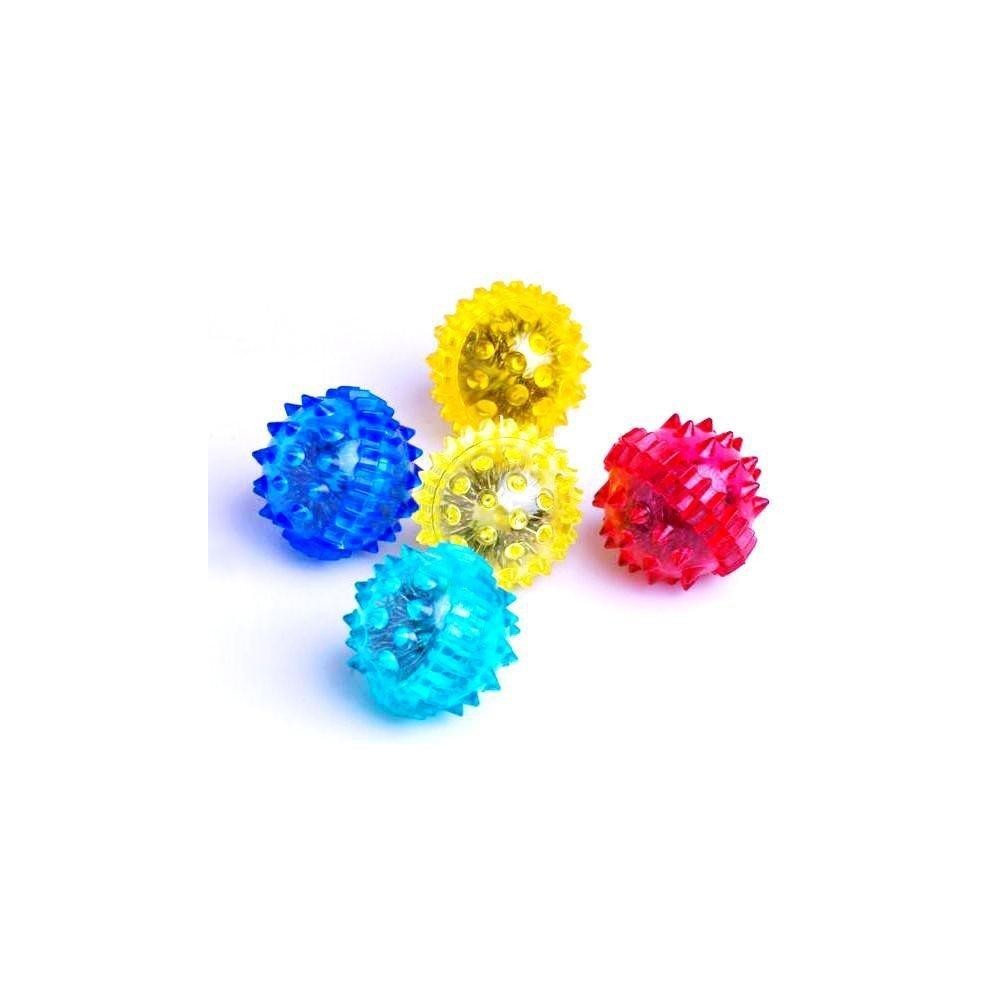 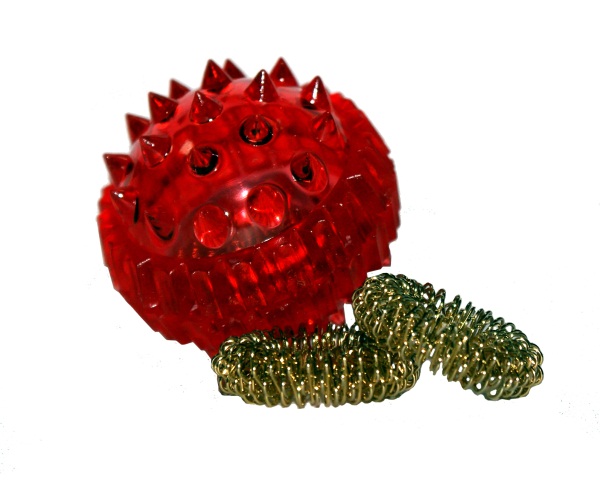 Современные технологиив речевом развитии детей дошкольного возраста
«Логоритмика»
Логоритмика – это система музыкально-двигательных,
рече-двигательных упражнений и игр.
Цель логоритмики: преодолеть проблемы речевого развития,
а также сопутствующие трудности, связанные с неречевыми
функциями психики.
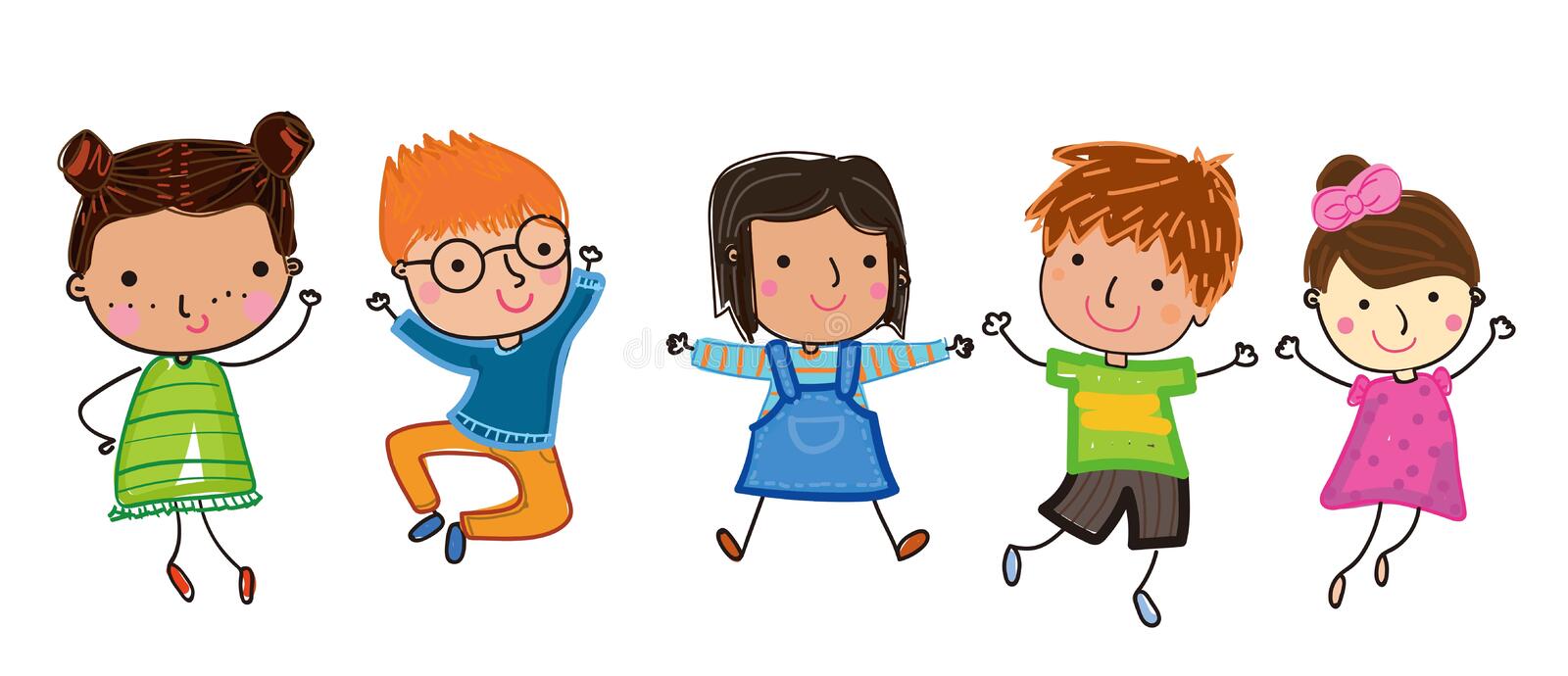 Игровые технологииРазвивающие игры
«Забавные буквы» - это карточки с изображениями гласных букв русского алфавита в виде шутов-акробатов.
«Теремки Воскобовича» - это уникальное пособие для
обучения чтению на наглядной основе.
«Игровизор» - прекрасный интеллектуальный тренажер для
ребенка. 
«Конструктор букв» Пособие представляет собой фанерную дощечку с закрепленными на ней резинками.
Технологии речевого развития дошкольниковв театрализованной деятельности
Театрализованная игра оказывает большое влияние
на речевое развитие ребенка:
- стимулирует активную речь за счет расширения словарного запаса;
- совершенствует артикуляционный аппарат;
- ребенок усваивает богатство родного языка, его выразительные средства;
- используя выразительные средства и интонации, соответствующие характеру героев и их поступков, ребенок старается говорить четко, чтобы его все поняли.
- формируется диалогическая, эмоционально насыщенная речь;
Список используемой литературы
Список литературы
1. Ельцова О.М. «Организация полноценной речевой деятельности в детском саду» - СПб: ДЕТСТВО-ПРЕСС, 2005.
2. Кузеванова О.В. «Формы организации коммуникативной деятельности детей дошкольного возраста», Детский сад: теория и практика – 2012 г. № 6.
3. Поздеева С.И, «Открытое совместное действие педагога и ребенка как условие формирования коммуникативной компетентности детей» Детский сад: теория и практика – 2013 - №3.
4. Токарев А. А., Иванова В. В. Развитие речи у детей старше дошкольного возраста в совместной работе воспитателя и педагога-психолога // Молодой ученый. - 2012. - №5. - С. 518-520.
5. Методический альбом СПб. ГБУ  ИМЦ Красносельского района Санкт-Петербурга, 2019. - 114 с
6. Библиотека журнала «Управление ДОУ» 2012-2017.
7. Интернет-ресурсы
Благодарю за внимание